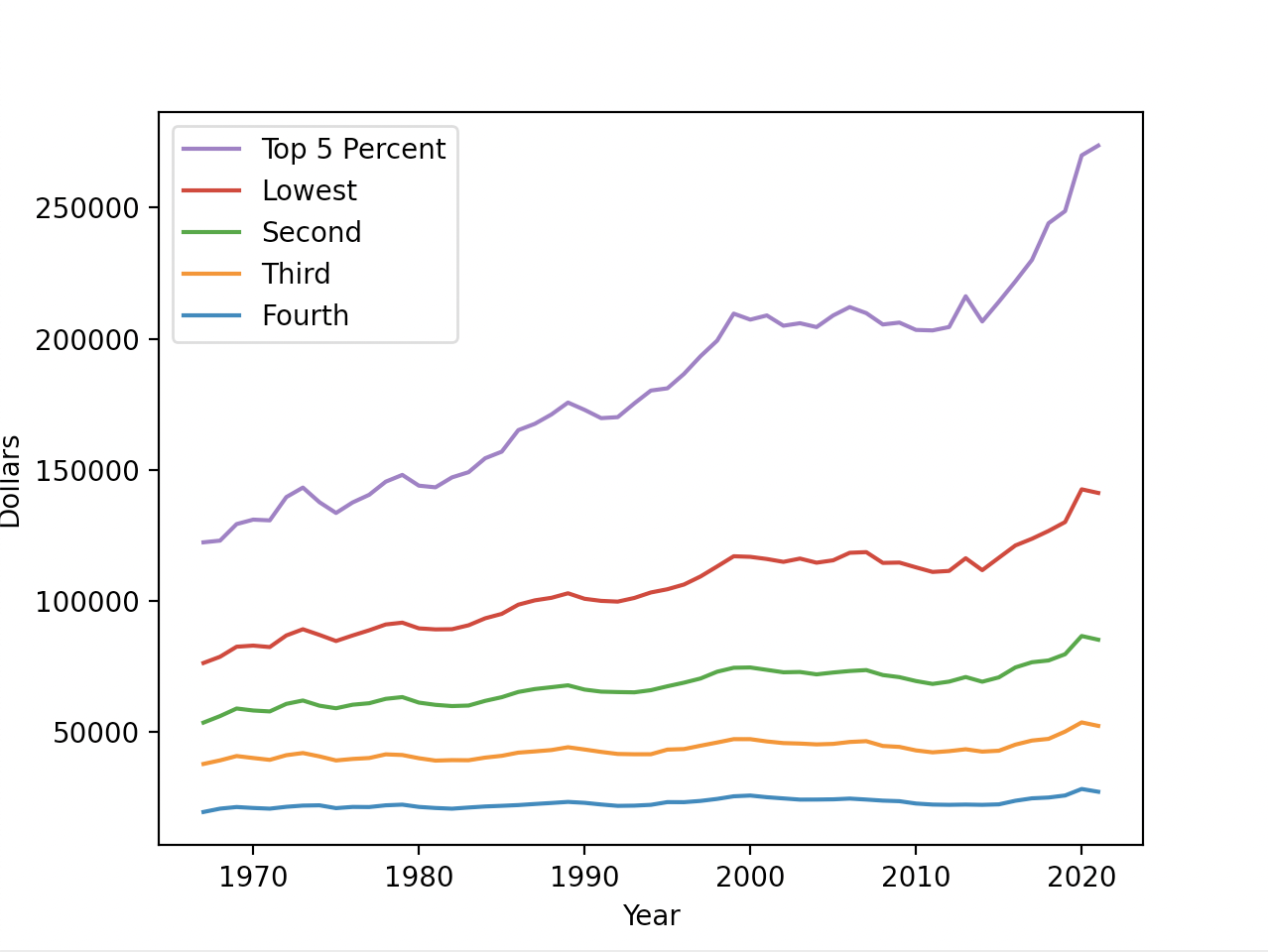 Income Limits for US Households
Rena Yan, EPS 109 Final Project
2020 Summary Measures
United States Census Data - census.gov
HOUSEHOLD TYPE
$67,521
1
Family / Non-family
Married / Male / Female
2020 Median Household Income
RACE
2
White, White (non-Hispanic) Black, Asian, Hispanic
Education of Householder
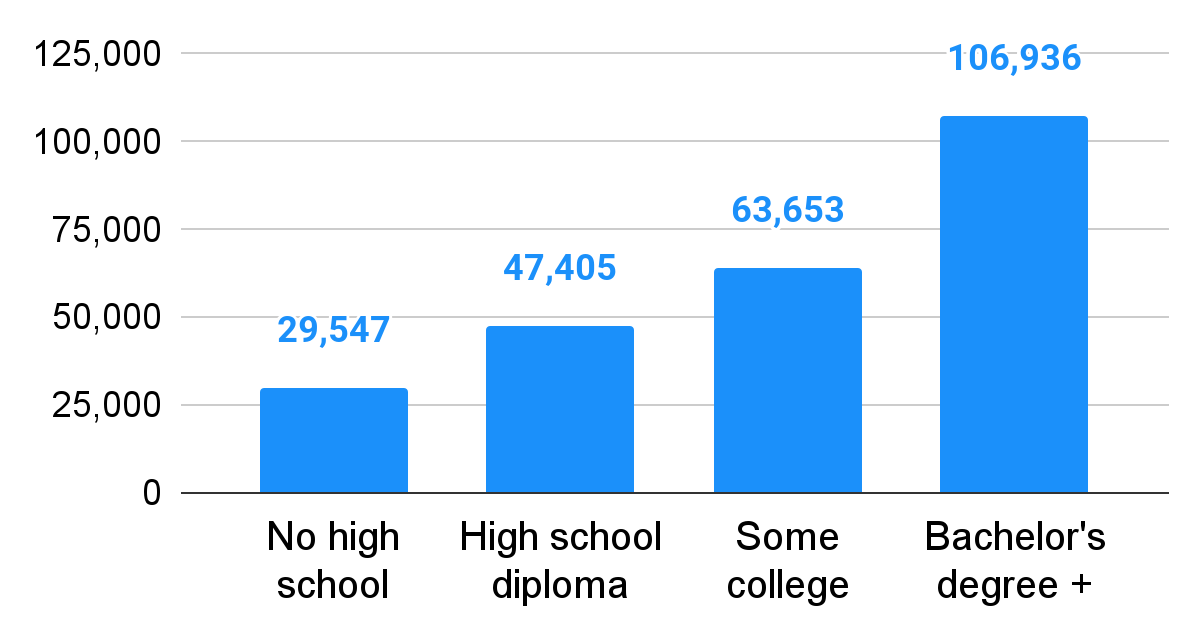 NATIVITY
3
Native-Born / Foreign-Born
Naturalized / Not a Citizen
REGION
4
Northeast, Midwest, South, and West
Analyzing Income Over Time
SOURCE
1967 - 2020 US Census Bureau Income Data
Upper limits of annual incomes for each fifth and lower limit of income for top 5 percent of all households
PROJECTED GROWTH
ACTUAL GROWTH
Begin with initial 1967 figures
Assume inflation rate of 2.5%
Project random growth 
50% chance of no change
50% chance of matching inflation
Begin with initial 1967 figures
Project out actual income numbers
[Speaker Notes: Upper limits of annual incomes for each fifth and lower limit of income for top 5 percent of all households from 1967 to last year]
Widening Inequality
PROJECTED GROWTH
ACTUAL GROWTH
[Speaker Notes: Upper limits of annual incomes for each fifth and lower limit of income for top 5 percent of all households from 1967 to last year]
Widening Inequality
PROJECTED GROWTH
ACTUAL GROWTH
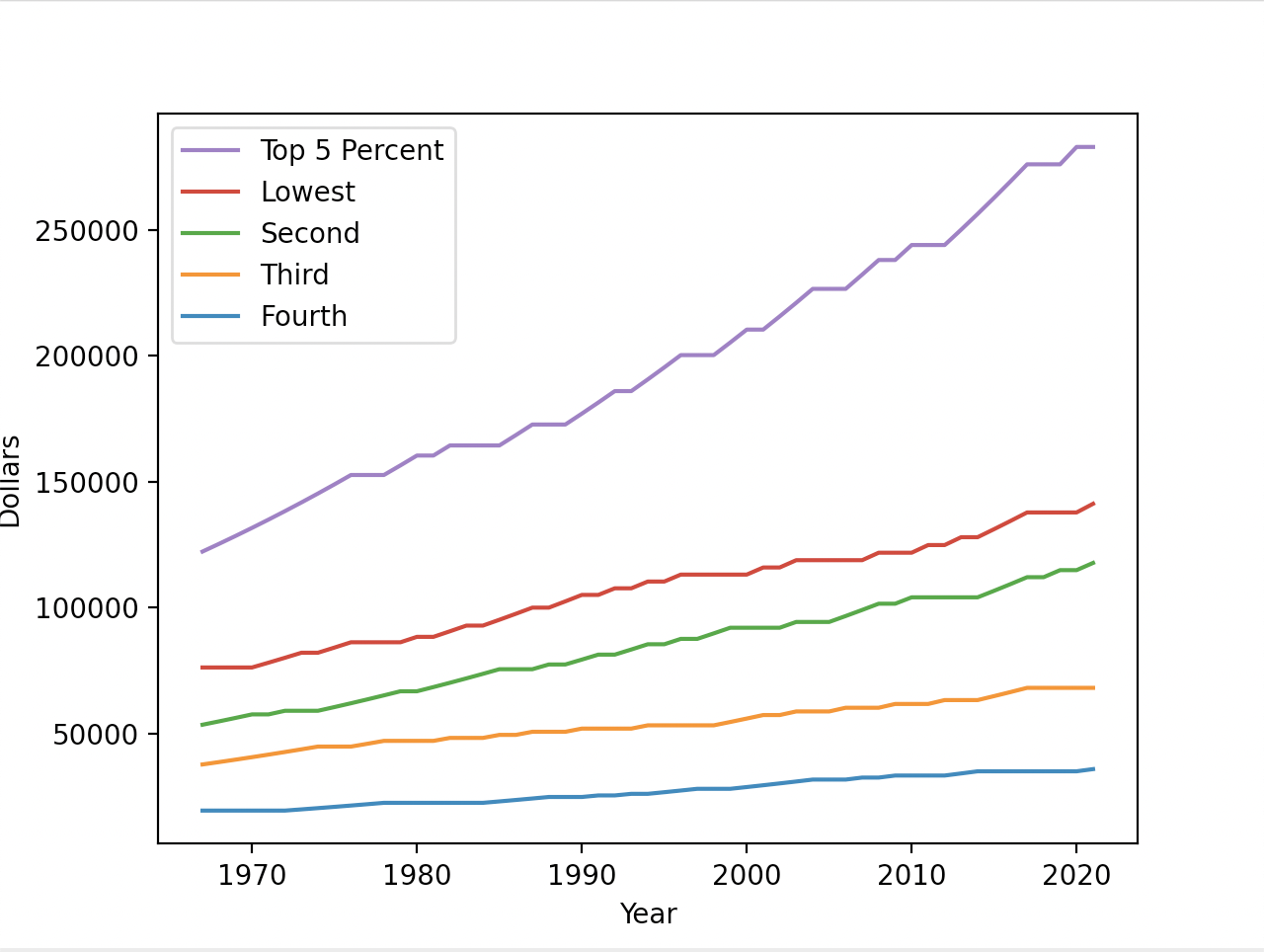 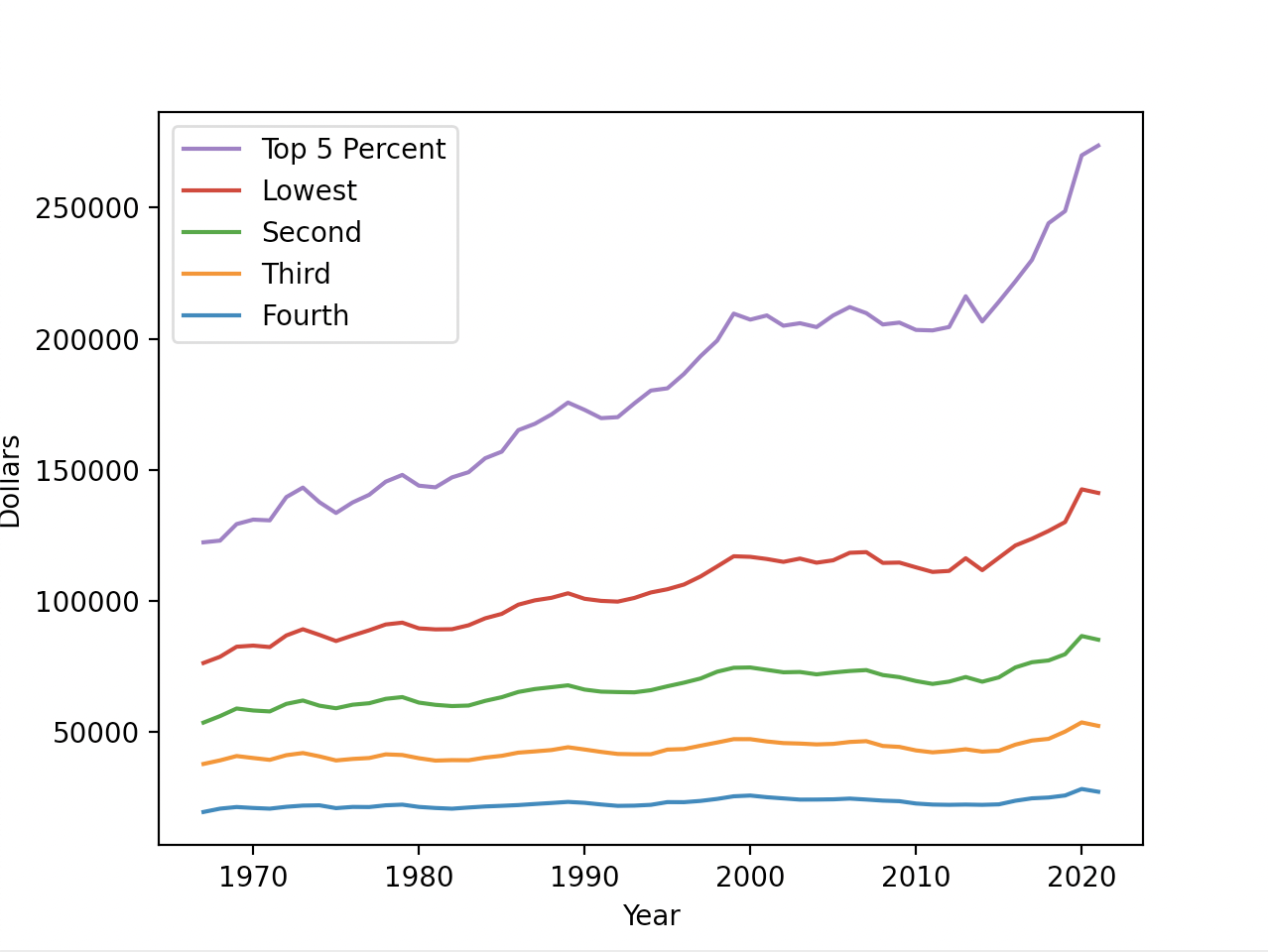 [Speaker Notes: Upper limits of annual incomes for each fifth and lower limit of income for top 5 percent of all households from 1967 to last year]
Thank you!